WHEELS
SESHAN BROTHERS
Lots to Choose FROM
LEGO is the largest tire manufacturer in the world!
LEGO has wheels of all sizes and also treads
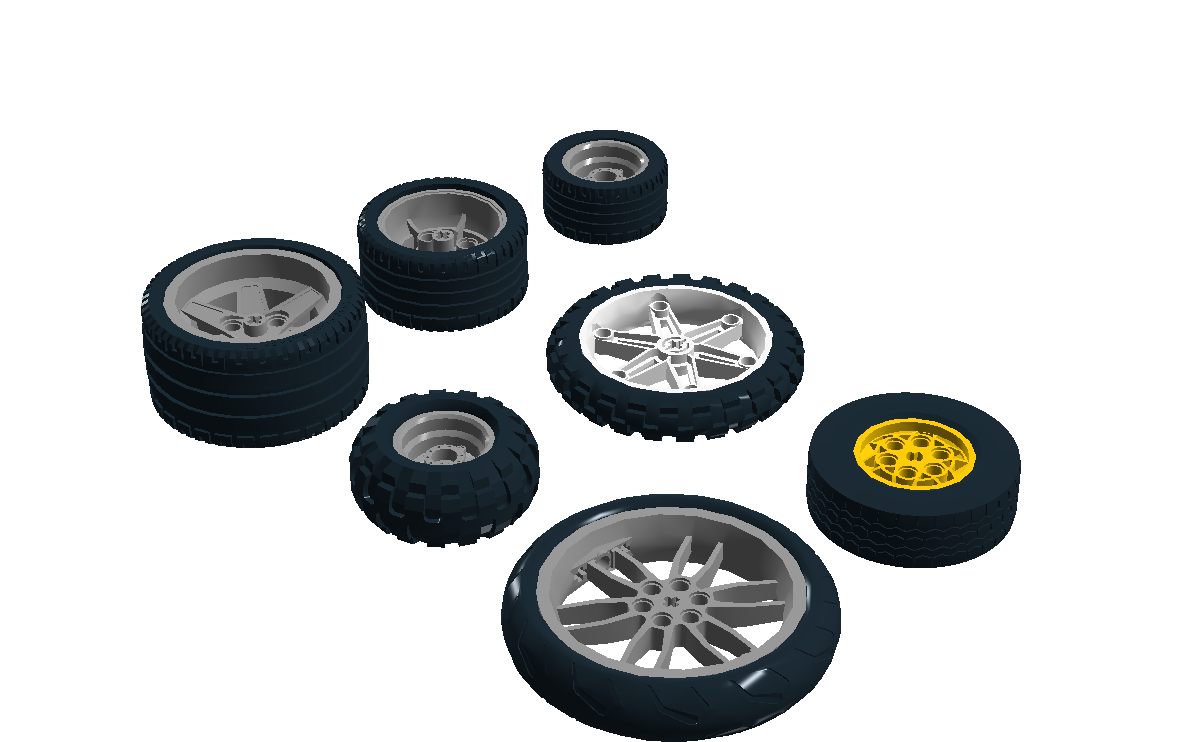 43.2 X 22
56 X 28
68.8 X 36
81.6 X 15
62.4 X 20
56 X 26
94.2 X 22
© 2023, FLLTutorials.com, Last Edit 5/29/2023
SPIKE PRIME WHEELS
The rubber tire is molded on to the rim.  Therefore, they will not slip off the rim as many LEGO tires do.
The small tire is 56 X14 (same size as the wheel in the EV3 Core set) and the large tire is 88 X 14
In SPIKE Prime, you get four 56 X14 tires in the Core Set and an additional four 88 X 14 in the Expansion Set
While these tires are firm, teams often complain that that they get dirty very easily and lack enough friction. Because these tires tend to slip on the challenge mat, teams who use these wheels have to clean the tires often.
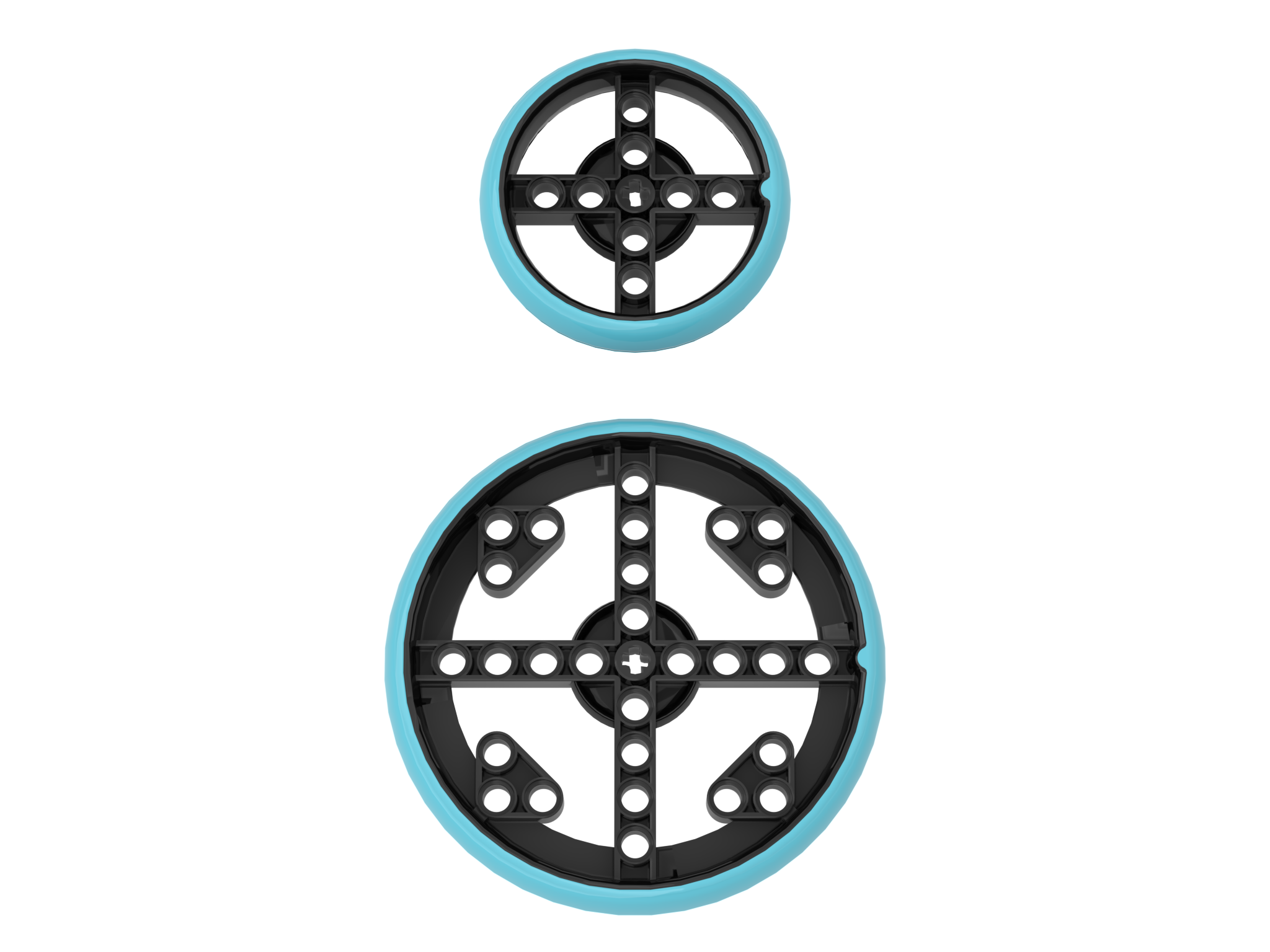 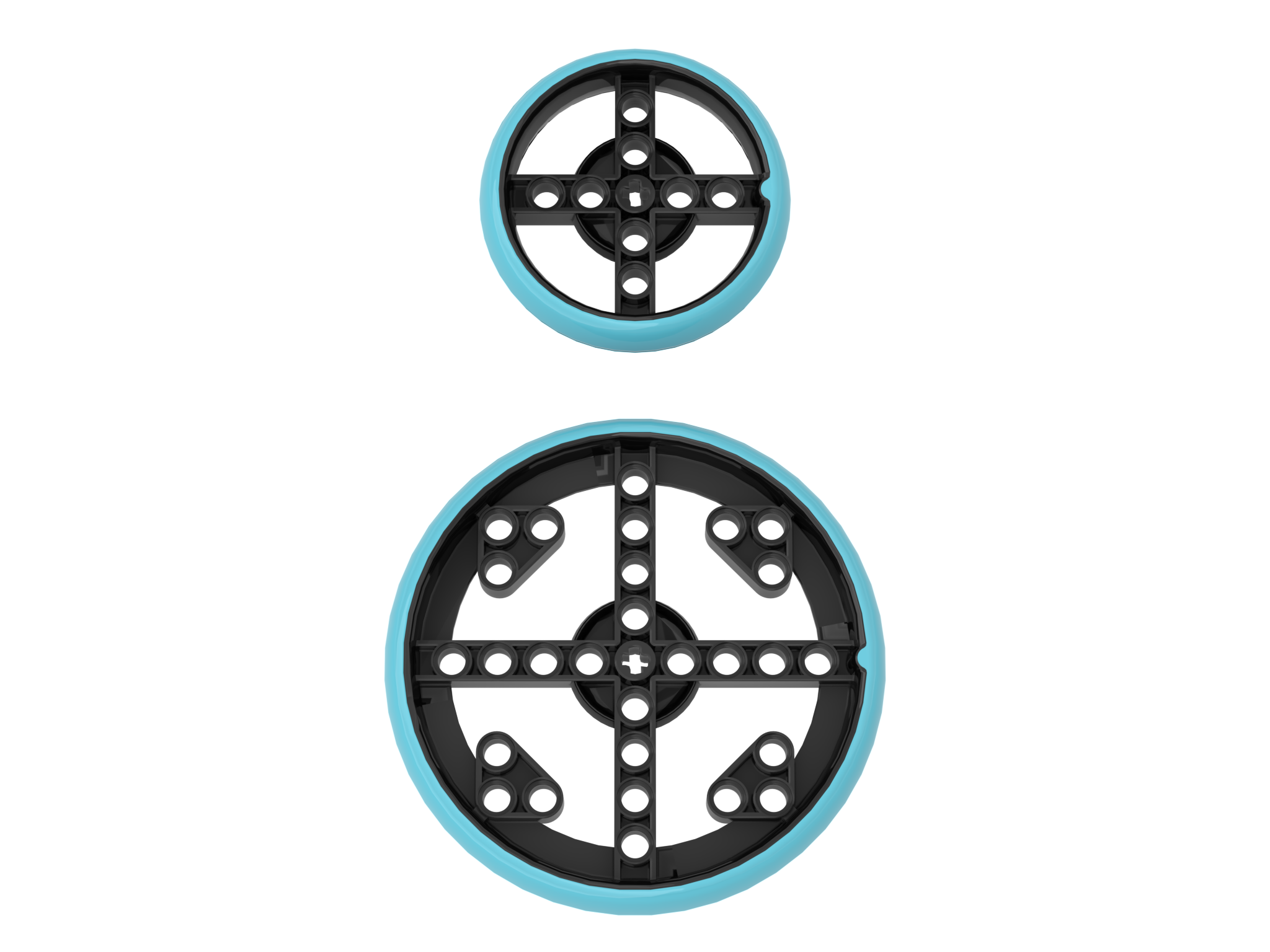 © 2023, FLLTutorials.com, Last Edit 5/29/2023
TIP: Measuring the size of A Tire
Look for the size of the tire on the tire itself
The first number is the diameter to of the tire in mm. The second is the width of the tire in mm.
Look up the tire on a LEGO catalogue (e.g. Brickowl.com and Bricklink.com), or using the LEGO wheels chart by Sariel (see page 12)
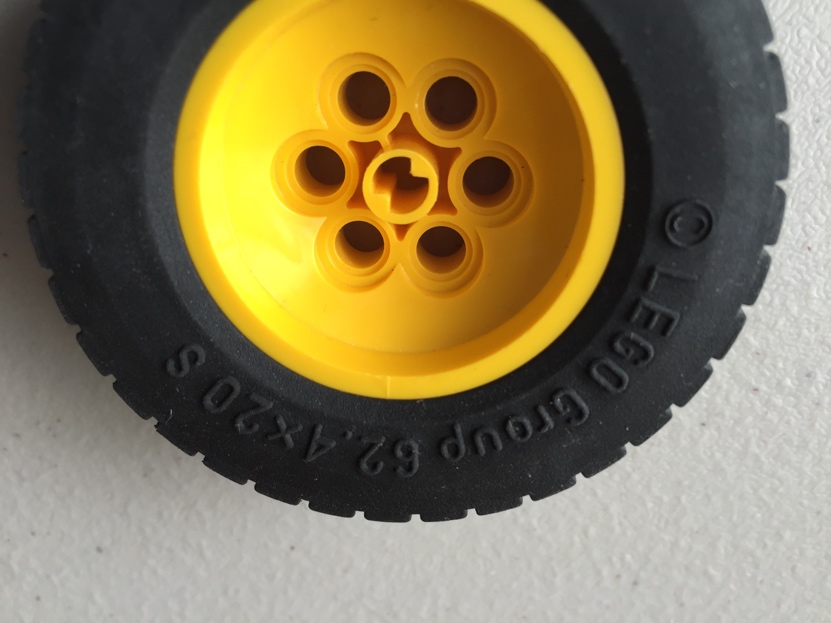 © 2023, FLLTutorials.com, Last Edit 5/29/2023
Knowing your wheel size helps Convert DISTANCE to DEGREES
https://ev3lessons.com/en/Resources/WheelConverter/
© 2023, FLLTutorials.com, Last Edit 5/29/2023
“Best” Wheels for FIRST LEGO LEAGUE
There are many options for wheels on your competition robot. There is no “best” wheel.
Some wheels are better than others, but there is no one wheel that is perfect for every task or every surface your robot will run on.
Every wheel has a pro and a con
Do not make decisions on what wheel to use based on someone else’s experience 
Create a set of tests to see if the wheels can hold the weight of the robot, drive straight and are fast enough for your tasks (see next page)
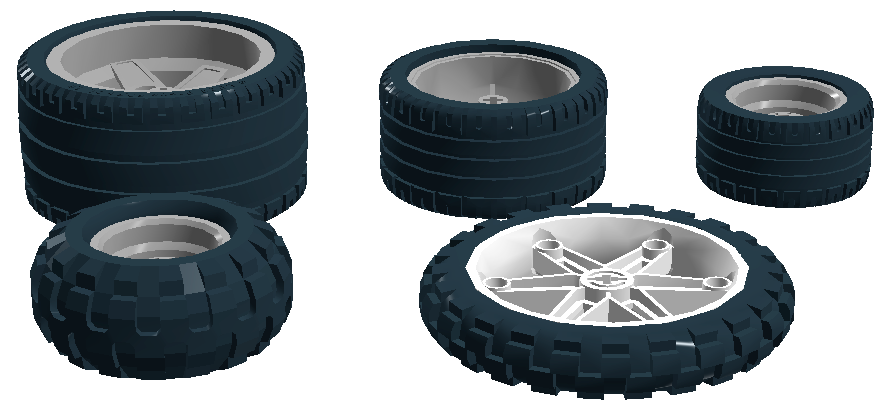 Common wheels found in MINDSTORMS sets
45560 EV3 Expansion
45544 EV3 Core
31313 EV3
9797 NXT
9695 NXT Resource
© 2023, FLLTutorials.com, Last Edit 5/29/2023
Things to Consider: size, Speed, accuracy, stability...
Large wheels make a robot taller and so might give you both greater ground clearance as well as a higher center of gravity
This might be positive as you might be able to to drive over obstacles, but might also make your robot unstable
Large wheels allow your robot to travel further for each rotation, therefore, making your robot faster.
Speed can be a positive thing in a timed robotics contest, but your robot may not travel as accurately
Smaller wheels are slower but can be more accurate than large wheels
Wider wheels allow for more contact with the ground which might increase stability, but can also cause more friction.
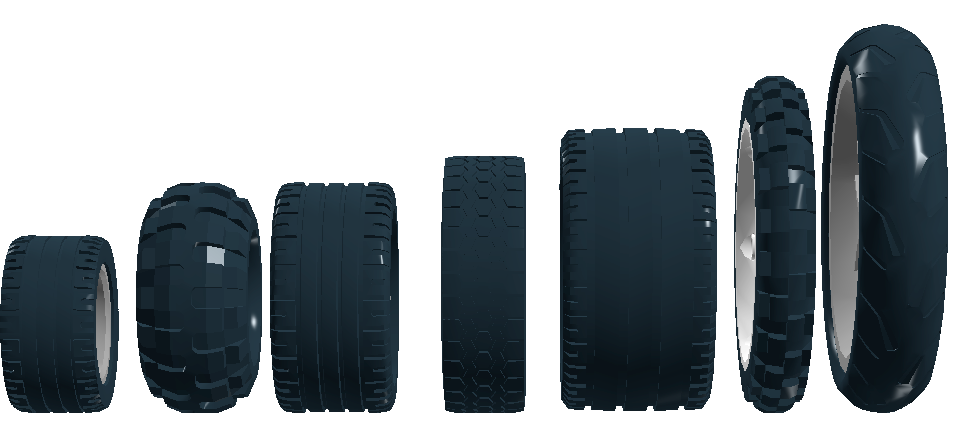 See next page for sample tests
© 2023, FLLTutorials.com, Last Edit 5/29/2023
Sample WORKSHEET
You will have to weigh the plusses and minuses of each wheel for your robot.
© 2023, FLLTutorials.com, Last Edit 5/29/2023
BACK Wheels: SKIDS, CASTER WHEELS….
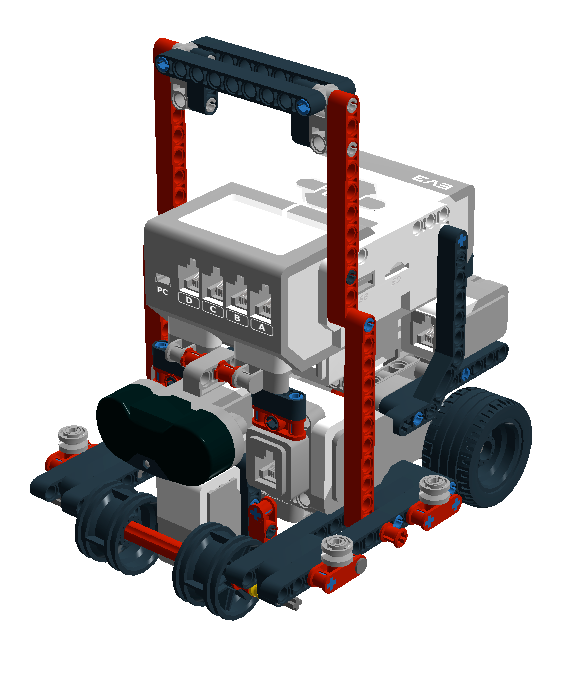 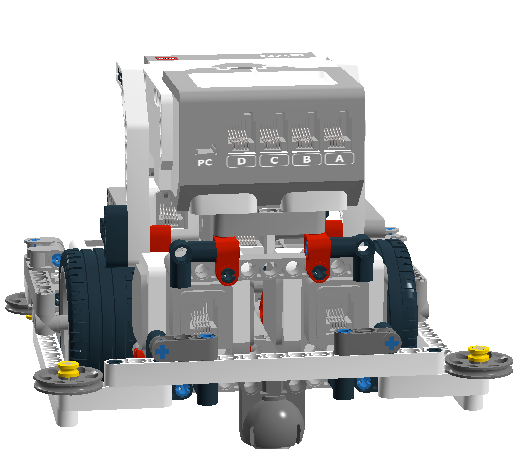 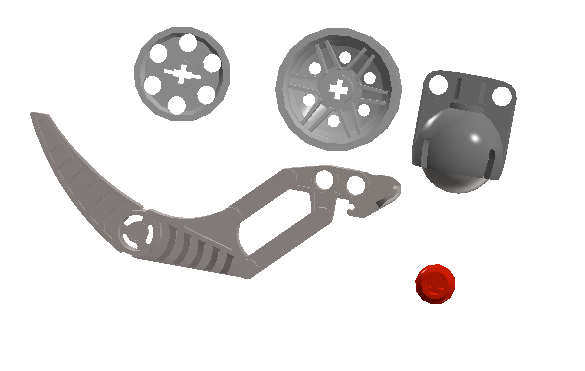 Back wheels or skids need to allow the robot to turn smoothly. You can create them out of many different LEGO elements including wheels without the tire, LEGO balls, EV3 caster wheels, etc. Here too, there are pros and cons. You should test your back wheels or skids.
© 2023, FLLTutorials.com, Last Edit 5/29/2023
SPIKE PRIME CASTER
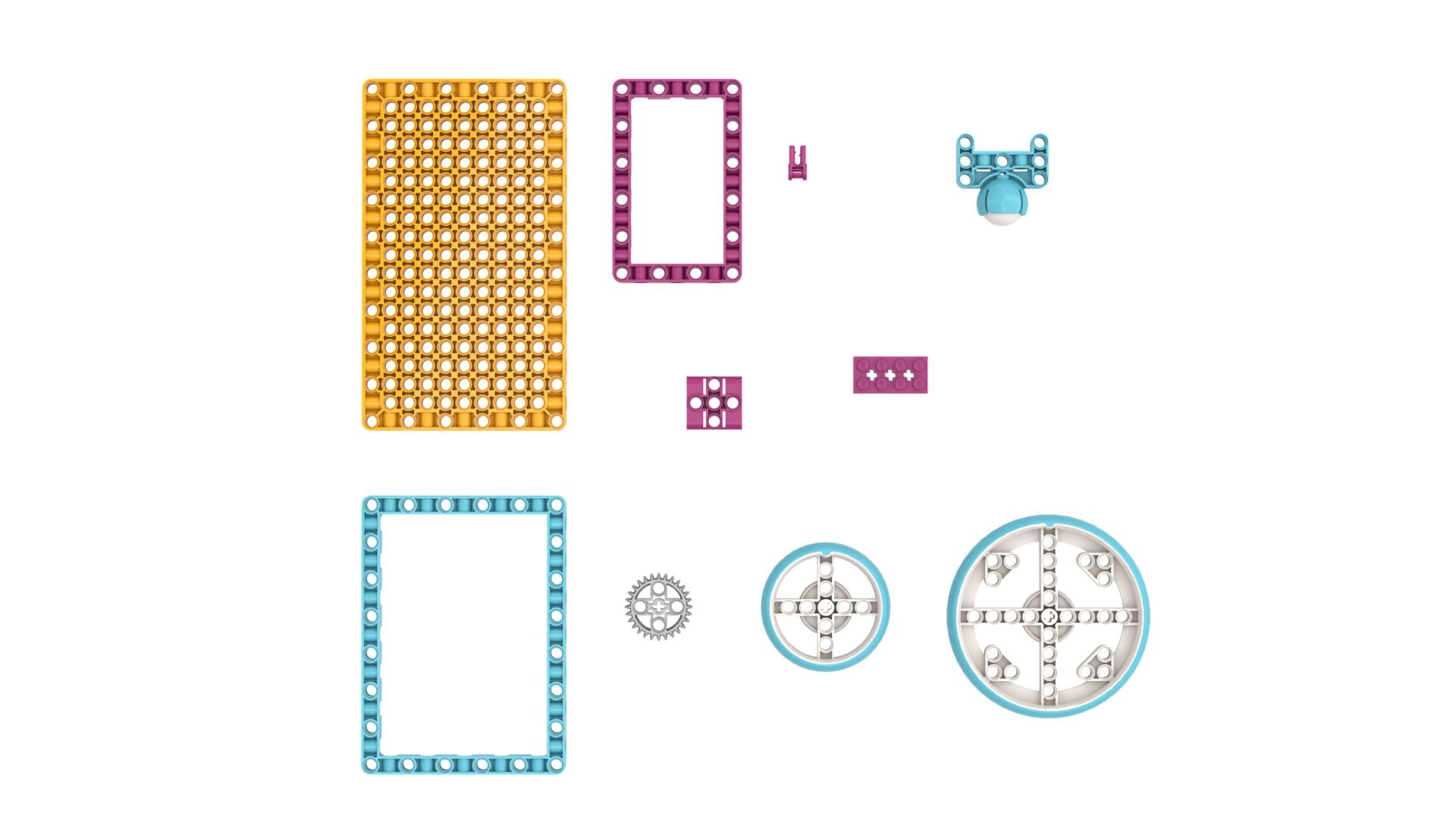 The ball in the caster wheel can be removed by using some floss
© 2023, FLLTutorials.com, Last Edit 5/29/2023
Wheels for other uses
Riding wheels can help your robot drive along walls. 
FLL Tip: Make sure that they are installed at the correct height for your table (at home or at competition). You might have either 2X4 or 2X3 wood as walls.
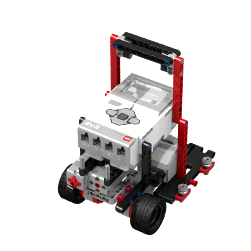 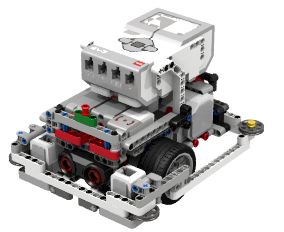 © 2023, FLLTutorials.com, Last Edit 5/29/2023
USEFUL TOOL: LEGO WHEELS CHART
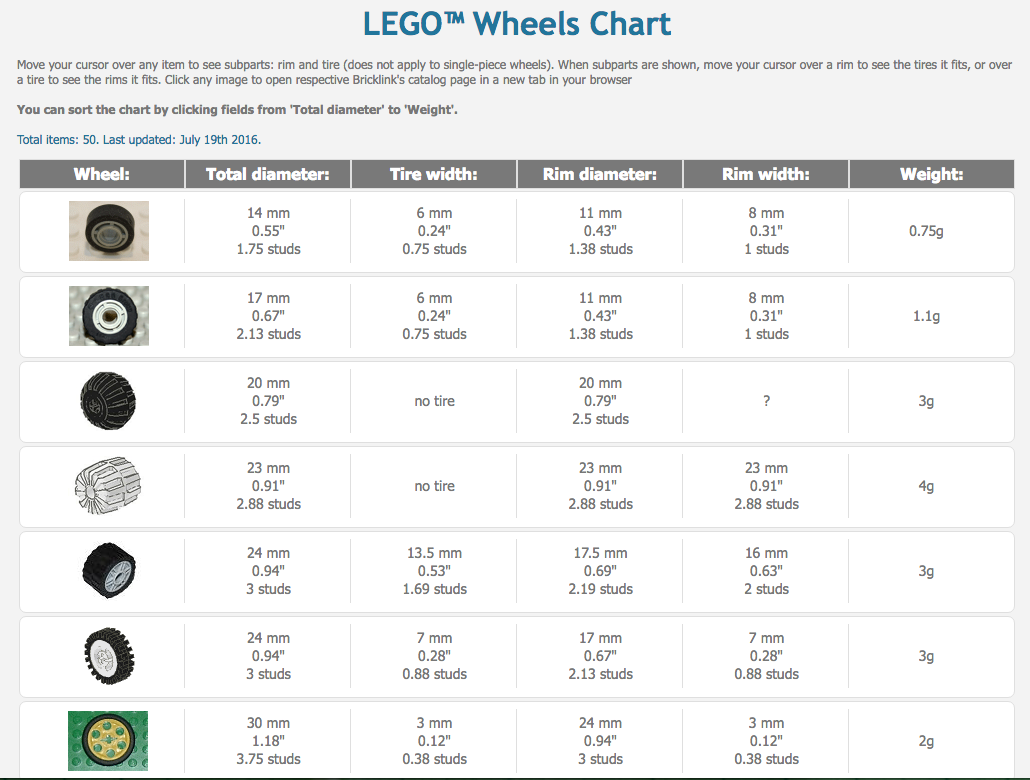 http://wheels.sariel.pl/
© 2023, FLLTutorials.com, Last Edit 5/29/2023
Credits
This tutorial was created by Sanjay Seshan and Arvind Seshan
More lessons at www.ev3lessons.com, www.primelessons.org and www.flltutorials.com
LEGO Wheels Chart from http://wheels.sariel.pl/
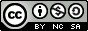 This work is licensed under a Creative Commons Attribution-NonCommercial-ShareAlike 4.0 International License.
© 2023, FLLTutorials.com, Last Edit 5/29/2023